Persistence
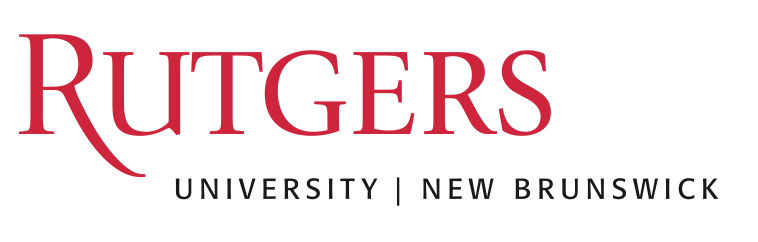 Abstractions
Resource management 
(isolation; efficiency)
Virtualization (CPU, memory)
Concurrency
Interaction with Devices
Store data users care about: persist beyond reboots
Disks and Persistence
Backing store for paging
Space multiplexing
(coexist)
Shared view of storage!
Permissions
Intelligence in software, mostly
Motivation
What good is a computer without any I/O devices?
 - keyboard, display, disks

We want:
 - H/W that will let us plug in different devices
 - OS that can interact with different combinations
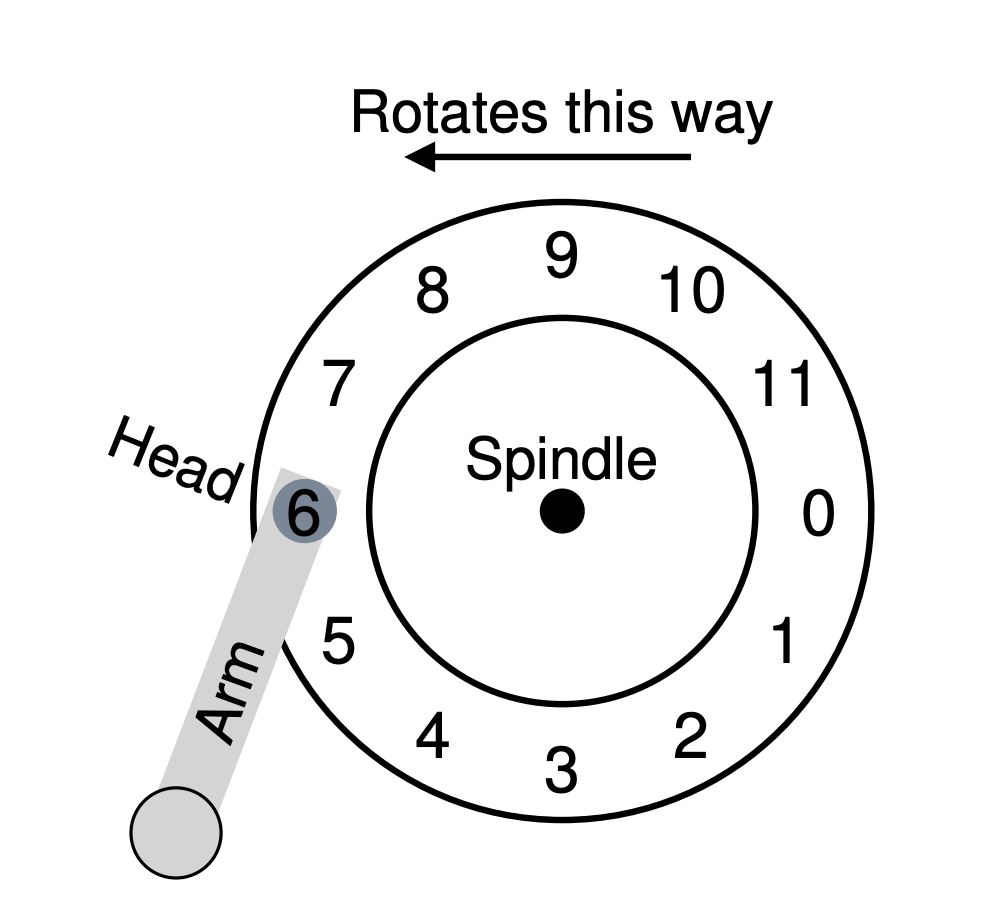 Disk
sector
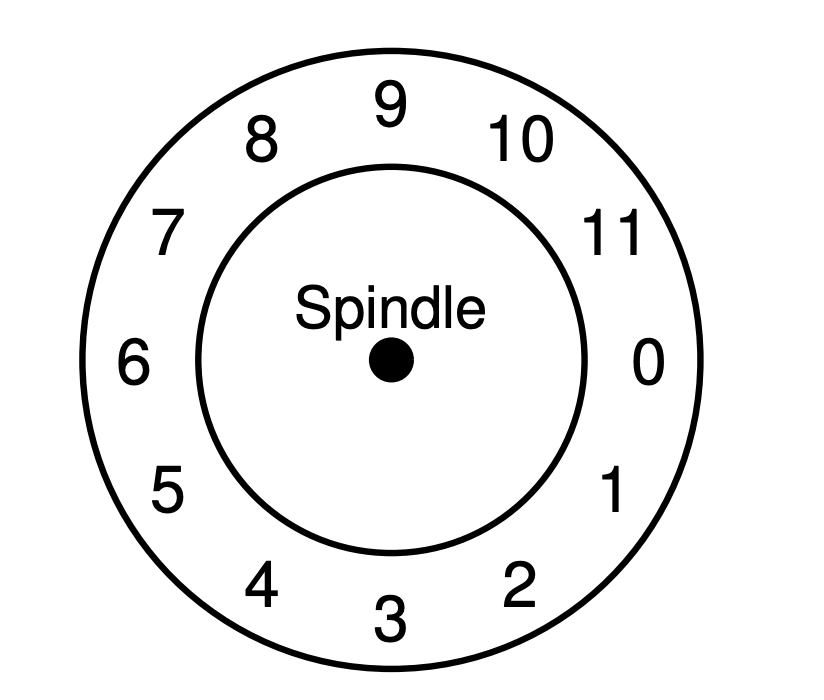 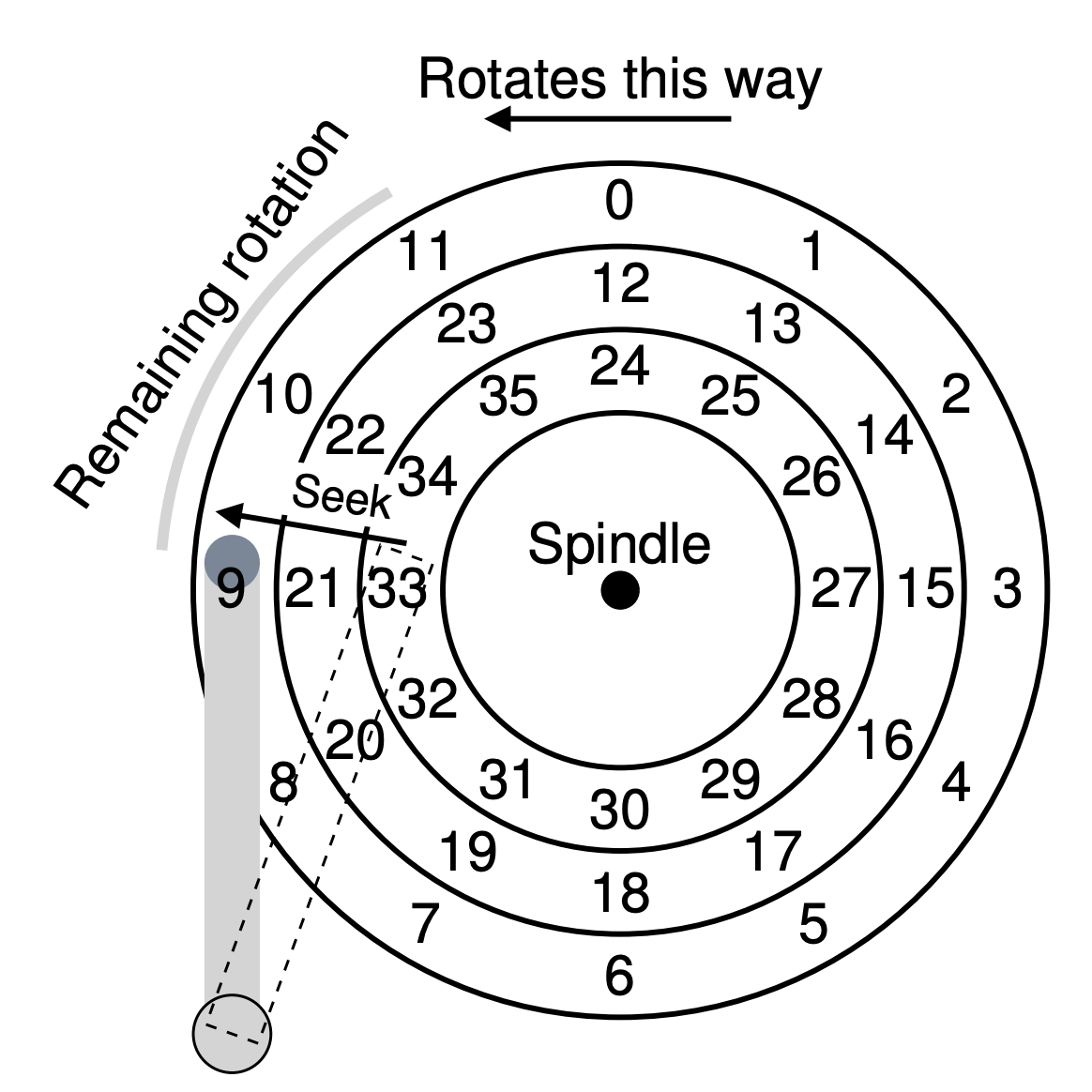 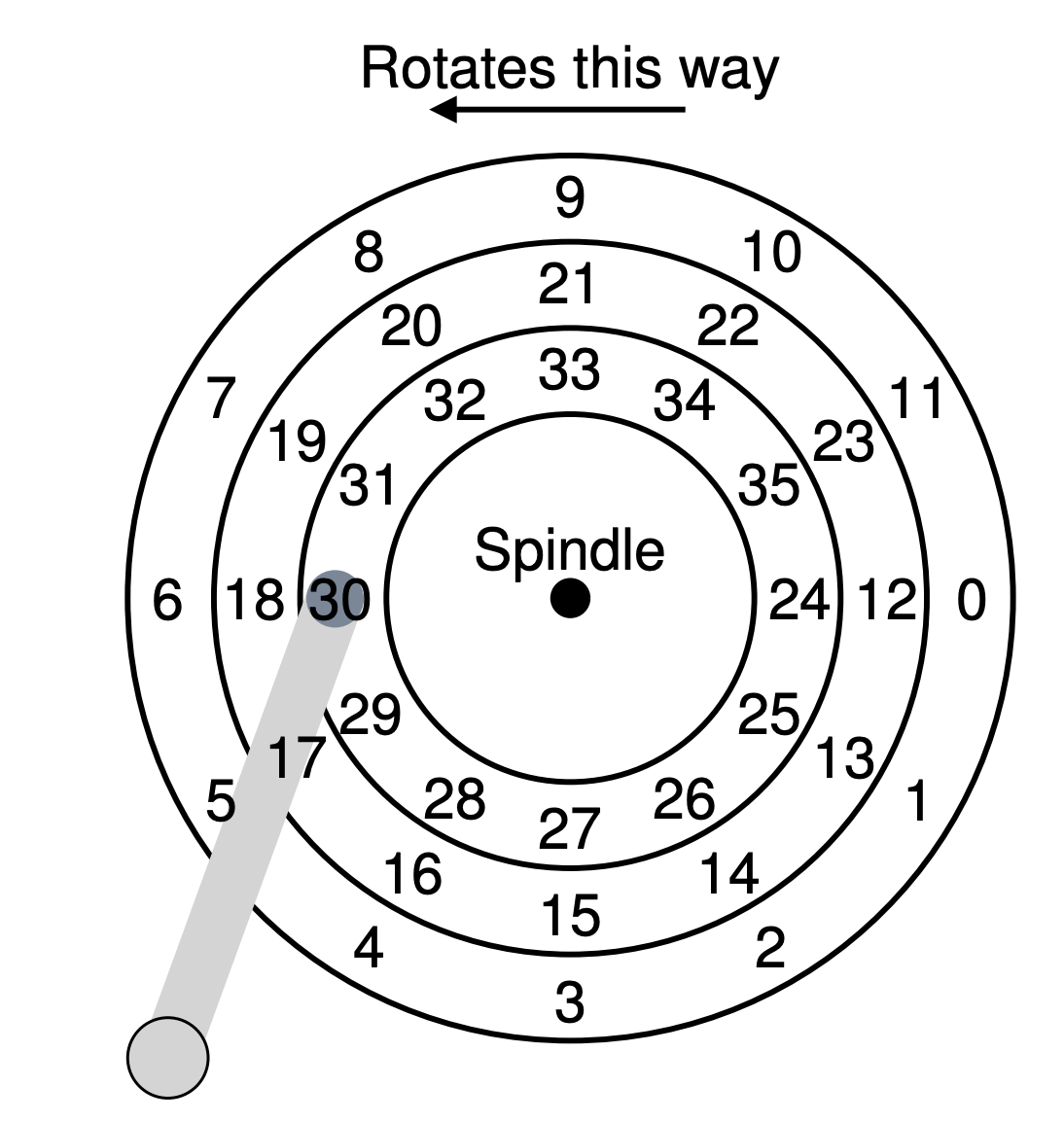 Filesystems
Abstractions over blocks of data

Flat mapping of name to blocks? E.g. hash table

Something a bit more flexible:
A hierarchy
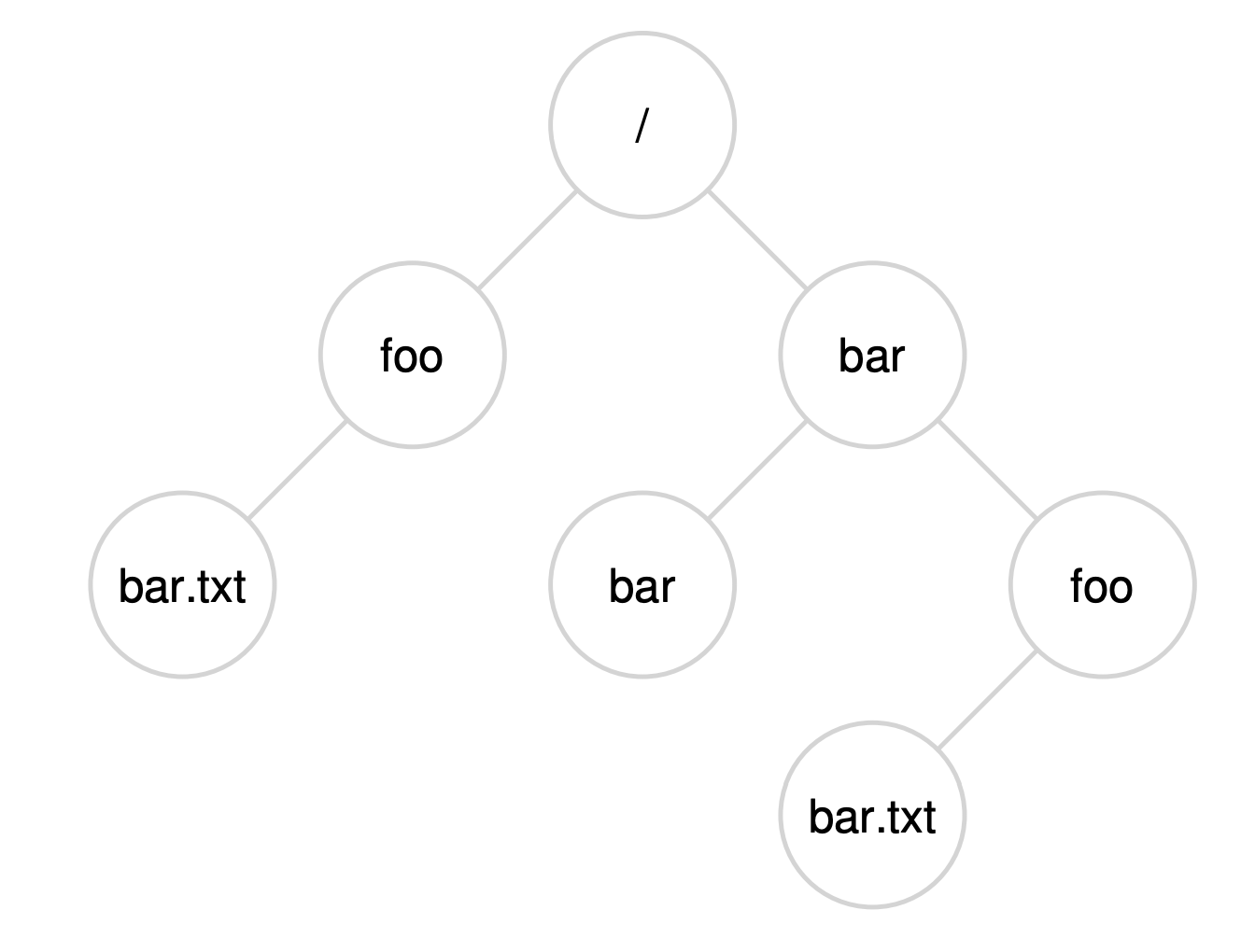 creat(), open(), 
read(), write(),
mkdir(), readdir(), …
link(), unlink()
Filesystems
Why are file systems useful?
- Durability across restarts
- Naming and organization
- Sharing among programs and users
Why interesting?
- Crash recovery
- Performance
- API design for sharing
- Security for sharing
Abstraction is useful: pipes, devices, 
/proc, /afs, etc.
Filesystems
API example -- UNIX/Posix/Linux/xv6/&c:

- fd = open("x/y", -);
- write(fd, "abc", 3);
- link("x/y", "x/z");
- unlink("x/y");

- Plan 9 OS (Bell labs) - Attempts to structure entire OS as a filesystem

- http://plan9.bell-labs.com/plan9/
Questions for filesystems
What on-disk structures to represent files and directories?
Contiguous, Extents, Linked, FAT, Indexed, Multi-level indexed
Which are good for different metrics?
What disk operations are needed for:
	make directory
	open file
	write/read file
	close file
FS Implementation
1. On-disk structures
     - how does file system represent files, directories?

2. Access methods
     - what steps must reads/writes take?
Part 1: Disk Structures
Persistent Store
Given: large array of blocks on disk
Want: some structure to map files to disk blocks
D
D
D
D
D
D
D
D
D
D
D
D
D
D
D
D
0
7
8
15
D
D
D
D
D
D
D
D
D
D
D
D
D
D
D
D
16
23
24
31
D
D
D
D
D
D
D
D
D
D
D
D
D
D
D
D
32
39
40
47
D
D
D
D
D
D
D
D
D
D
D
D
D
D
D
D
48
55
56
63
Similarity to Memory?
Same principle: map logical abstraction to physical resource
Physical View
Process 1
Process 3
Process 2
Logical View: Address Spaces
On-Disk Structures
- data block
 - inode table
 - indirect block
 - directories
 - data bitmap
 - inode bitmap
 - superblock
FS Structs: Empty Disk
D
D
D
D
D
D
D
D
D
D
D
D
D
D
D
D
0
7
8
15
D
D
D
D
D
D
D
D
D
D
D
D
D
D
D
D
16
23
24
31
D
D
D
D
D
D
D
D
D
D
D
D
D
D
D
D
Assume each block is 4KB
32
39
40
47
D
D
D
D
D
D
D
D
D
D
D
D
D
D
D
D
48
55
56
63
Data Blocks
D
D
D
D
D
D
D
D
D
D
D
D
D
D
D
D
0
7
8
15
D
D
D
D
D
D
D
D
D
D
D
D
D
D
D
D
16
23
24
31
D
D
D
D
D
D
D
D
D
D
D
D
D
D
D
D
32
39
40
47
D
D
D
D
D
D
D
D
D
D
D
D
D
D
D
D
48
55
56
63
Inodes
D
D
D
I
I
I
I
I
D
D
D
D
D
D
D
D
0
7
8
15
D
D
D
D
D
D
D
D
D
D
D
D
D
D
D
D
16
23
24
31
D
D
D
D
D
D
D
D
D
D
D
D
D
D
D
D
32
39
40
47
D
D
D
D
D
D
D
D
D
D
D
D
D
D
D
D
48
55
56
63
One Inode Block
Each inode is typically 256 bytes (depends on the FS, maybe 128 bytes)

4KB disk block

16 inodes per inode block.
inode
18
inode
19
inode
16
inode
17
inode
22
inode
23
inode
20
inode
21
inode
24
inode
25
inode
26
inode
27
inode
28
inode
29
inode
30
inode
31
Inode
type (file or dir?)
uid (owner)
rwx (permissions)
size (in bytes)
Blocks
time (access)
ctime (create)
links_count (# paths)
addrs[N] (N data blocks)
Inodes
D
D
D
I
I
I
I
I
D
D
D
D
D
D
D
D
0
7
8
15
D
D
D
D
D
D
D
D
D
D
D
D
D
D
D
D
16
23
24
31
D
D
D
D
D
D
D
D
D
D
D
D
D
D
D
D
32
39
40
47
D
D
D
D
D
D
D
D
D
D
D
D
D
D
D
D
48
55
56
63
Inode
type
uid
rwx
size
blocks
time
ctime
links_count
addrs[N]
Assume single level (just pointers to data blocks)

What is max file size?
Assume 256-byte inodes (all can be used for pointers)
Assume 4-byte addrs

How to get larger files?
256 / 4 =  64
64 * 4K = 256 KB!
inode
data
data
data
data
inode
indirect
indirect
indirect
indirect
Indirect blocks are stored in
regular data blocks.
what if we want to
optimize for small files?
inode
data
data
data
indirect
Better for small files
Inode
type
uid
rwx
size
Blocks (optional)
time
ctime
links_count
direct_ptr[N]
indirect_ptr[N+X]
//Some stat structure
Assume 256 byte inodes (16 inodes/block).  
What is offset for inode with number 0?
D
D
D
I
I
I
I
I
D
D
D
D
D
D
D
D
0
7
8
15
D
D
D
D
D
D
D
D
D
D
D
D
D
D
D
D
16
23
24
31
D
D
D
D
D
D
D
D
D
D
D
D
D
D
D
D
32
39
40
47
D
D
D
D
D
D
D
D
D
D
D
D
D
D
D
D
48
55
56
63
Assume 256 byte inodes (16 inodes/block).  What is offset for inode with number 4?
D
D
D
I
I
I
I
I
D
D
D
D
D
D
D
D
0
7
8
15
D
D
D
D
D
D
D
D
D
D
D
D
D
D
D
D
16
23
24
31
D
D
D
D
D
D
D
D
D
D
D
D
D
D
D
D
32
39
40
47
D
D
D
D
D
D
D
D
D
D
D
D
D
D
D
D
48
55
56
63
Assume 256 byte inodes (16 inodes/block).  
What is offset for inode with number 40?
D
D
D
I
I
I
I
I
D
D
D
D
D
D
D
D
0
7
8
15
D
D
D
D
D
D
D
D
D
D
D
D
D
D
D
D
16
23
24
31
D
D
D
D
D
D
D
D
D
D
D
D
D
D
D
D
32
39
40
47
D
D
D
D
D
D
D
D
D
D
D
D
D
D
D
D
48
55
56
63
File Organization: The inode
Each inode is referred to by inode number.
by inode number, File system calculate where the inode is on the disk.
Ex: inode number: 32
Calculate the offset into the inode region (32 x sizeof(inode) (256 bytes) = 8192
Add start address of the inode table(12 KB) + offset into inode region = 20 KB
The Inode table
iblock 0
iblock 1
iblock 2
iblock 3
iblock 4
Youjip Won
0KB
4KB
8KB
12KB
16KB
20KB
24KB
28KB
32KB
Directories
File systems vary

Common design: Store directory entries in data blocks
	Large directories just use multiple data blocks
	Use bit in inode to distinguish directories from files

Various formats could be used
 - lists
 - b-trees
Simple Directory List Example
valid
name
inode
1
.
134
1
..
35
1
foo
80
1
bar
23
unlink(“foo”)
Hard links and Soft (symbolic) links
Hard Link :
A hard link acts as a copy (mirrored) of the selected file. It accesses the data available in the original file.
If earlier selected file is deleted, the hard link to the file will still contain the data of that file.
		ln /path/to/source /path/to/link
Soft Link :
A soft link (also known as symbolic link) acts as a pointer or a reference to the file name. It does not access the data available 
in the original file. If the earlier file is deleted, the soft link will be pointing to a file that does not exist anymore
	ln -s /path/to/source /path/to/link
Allocation
How do we find free data blocks or free inodes?

Free list

Bitmaps

Tradeoffs!
Bitmaps?
D
D
D
I
I
I
I
I
D
D
D
D
D
D
D
D
0
7
8
15
D
D
D
D
D
D
D
D
D
D
D
D
D
D
D
D
16
23
24
31
D
D
D
D
D
D
D
D
D
D
D
D
D
D
D
D
32
39
40
47
D
D
D
D
D
D
D
D
D
D
D
D
D
D
D
D
48
55
56
63
Opportunity for Inconsistency
D
i
d
I
I
I
I
I
D
D
D
D
D
D
D
D
0
7
8
15
D
D
D
D
D
D
D
D
D
D
D
D
D
D
D
D
16
23
24
31
D
D
D
D
D
D
D
D
D
D
D
D
D
D
D
D
32
39
40
47
(Need file system checking)
D
D
D
D
D
D
D
D
D
D
D
D
D
D
D
D
48
55
56
63
Superblock
Need to know basic FS configuration metadata, like:
 - block size
 - # of inodes

Store this in superblock
Superblock – Real FS (also FUSE)
Struct superblock{
 	 start address of inode bitmap
   start address of data block bitmap
   start address of inode region
   start address of data block region
   //Anything else that is required 
}
Superblock
S
i
d
I
I
I
I
I
D
D
D
D
D
D
D
D
0
7
8
15
D
D
D
D
D
D
D
D
D
D
D
D
D
D
D
D
16
23
24
31
D
D
D
D
D
D
D
D
D
D
D
D
D
D
D
D
32
39
40
47
D
D
D
D
D
D
D
D
D
D
D
D
D
D
D
D
48
55
56
63
On-Disk Structures
Super Block
Data Bitmap
Data Block
directories
indirects
Inode Bitmap
Inode Table
Part 2 : Operations
- create file
 - write
 - open
 - read
 - close
How do they affect the data structures in the filesystem?
create /foo/bar
data
inode
root
foo
bar
root
foo
bitmap
bitmap
inode
inode
inode
data
data
read
read
read
read
read
write
write
read
write
write
What needs to be read and written?
open /foo/bar
data
inode
root
foo
bar
root
foo
bar
bitmap
bitmap
inode
inode
inode
data
data
data
read
read
read
read
read
write to /foo/bar (assume file exists and has been opened)
data
inode
root
foo
bar
root
foo
bar
bitmap
bitmap
inode
inode
inode
data
data
data
read
read
write
write
write
read /foo/bar – assume opened
data
inode
root
foo
bar
root
foo
bar
bitmap
bitmap
inode
inode
inode
data
data
data
read
read
write
close /foo/bar
data
inode
root
foo
bar
root
foo
bar
bitmap
bitmap
inode
inode
inode
data
data
data
nothing to do on disk!